Micro Pattern Gas Detectors - new developments and applications
Bartosz Mindur
Faculty of Physics and Applied Computer ScienceDepartment of Particle Interactions and Detection Techniques
Jagiellonian Symposium, Kraków, 08-06-2015
www.agh.edu.pl
Introduction
Gaseous detector types – very brief history
MultiWire Proportional Counter (MWPC) ancestor of all “new” gas detector types
First micro detector: MicroStrip Gas Chamber (MSGC)
Family of Micro-Pattern Gas Detectors (MPGD)
Gas Electron Multiplier (GEM)
Example applications of MPGD
RD51 MPGD Collaboration
Conclusions
B. Mindur
2
Gaseous detectors
Best way to make detectors on large scale with little matter and at low cost
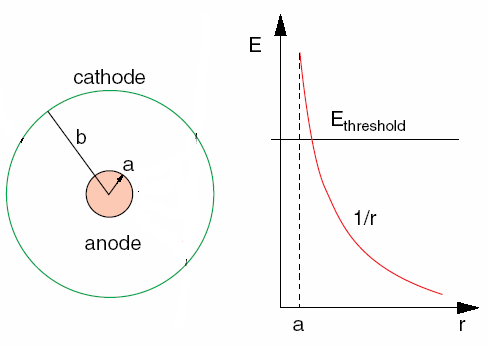 Electric field high enough (above 10kV/cm) for electrons to ionize active gas 
Avalanche creation
Exponential increase of number of electron and ion pairs
Large signal
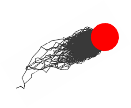 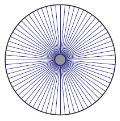 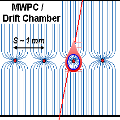 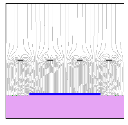 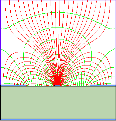 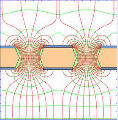 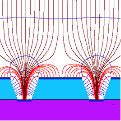 Wire
MWPC
Strip
Hole
Groove/Well
Parallel Plate
B. Mindur
3
Multi Wire Proportional Chamber - MWPC(Georges Charpak, 1968)
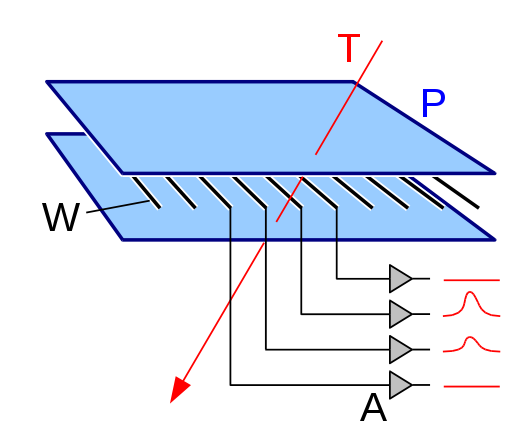 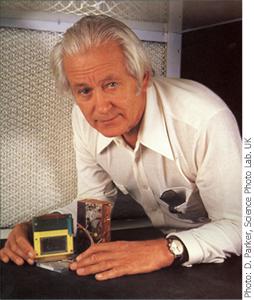 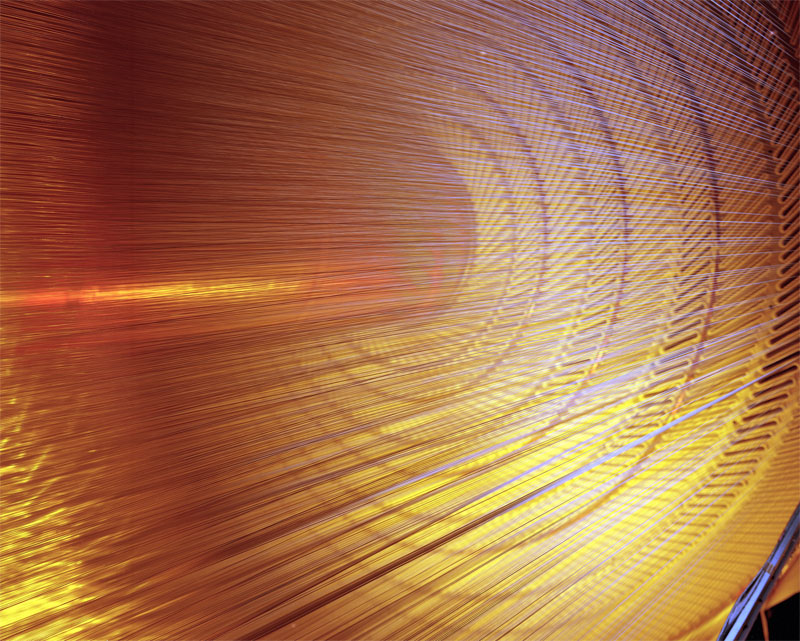 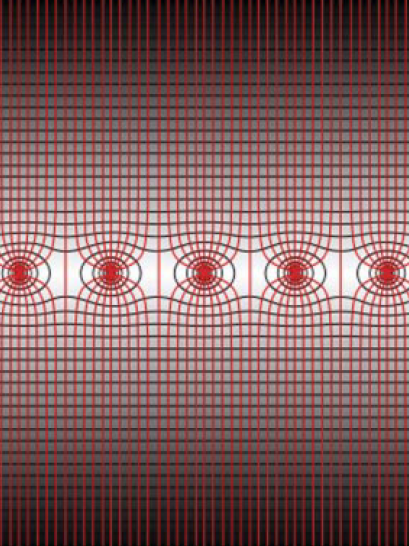 Nobel Prize in Physics in 1992 "for his invention and development of particle detectors, in particular the multiwire proportional chamber"
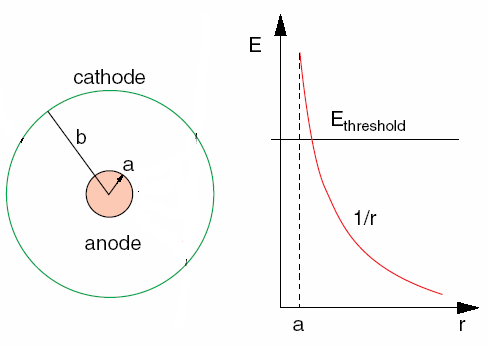 Schematic drawing of the MWPC.
Charpak, D. Rahm, H. Steiner, Some developments 
in the operation of multiwire proportional chambers, 
Nuclear Instruments and Methods, Volume 80, Issue 
1, 1970, 13-34
Schematic drawing of equipotential lines of the electrical ﬁeld in a MWPC.
Central Outer Tracker, Collider Detector at Fermilab, Tevatron
B. Mindur
4
Multi Wire Proportional Chamber
Position resolution down to 100 μm
By centre of gravity method
The cathode can be spited into the segments
2D position determination of the particle track
Having a stack of MWPC a full 3D particle trajectory can be obtained
Much faster that previous designs (like bubble chambers or spark/streamer chambers)
Event rate up to 2-3x105 cps per wire
Very successful design, however
Mechanical problems and complex assembling process
Fast drop of gas gain at high particle fluxes 
Space charge effect
Aging
Permanent  damage  of  the  structures  after  long-term  exposure  to radiation due to the formation of solid deposits on electrodes
F. Sauli, Principles of operation of multiwire proportional and drift chambers, CERN-77-09
B. Mindur
5
[Speaker Notes: Typically, the distance between the electrode planes is some millimeters and the wire pitch ranges from 1 to 3 mm
The active area, depending on the speciﬁc experimental need, can range from a few cm 2 to 10–100 m 2]
Post MWPC era – first Micro Pattern Gas Detector (MPGD)
The basic ideas to overcome MWPC limitations
Add cathodes (very) close to anodes
Faster evacuation of the ions – no/reduced space charge effect
Move down in size
Benefits
Higher spatial resolution and multitrack separation
Faster particles rates
Semiconductor technology (PCB)
Photolithography, Etching, Lift-off, Coating, Doping
20 years after invention of MWPC the first MPGD detector was introduced
MicroStrip Gas Chamber (MSGC)
Oed A., Position-sensitive detector with microstrip anode for electron multiplication with gases, Nucl. Instrum. Methods A263:351 (1988)
B. Mindur
6
MicroStrip Gas Chamber - MSGC
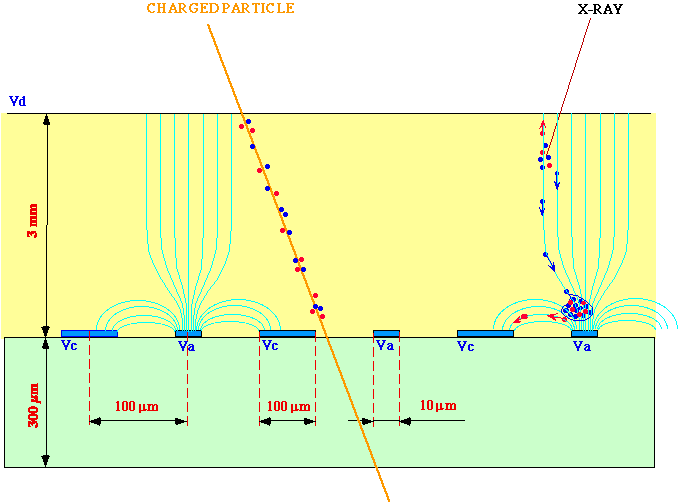 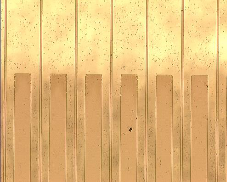 Micro-anode structure similar to wires
High electric field in most of the region in between the amplification stage electrodes
Insulating material (glass) between electrodes
Oed A., Position-sensitive detector with microstrip anode for electron multiplication with gases, 
Nucl. Instrum. Methods A263:351 (1988)
B. Mindur
7
MSGC limitations
Insulation material between anodes and cathodes
Substrate polarization (after application of HV)
Surface charge accumulation
Result dynamic changes of the gas gain vs. time and rate
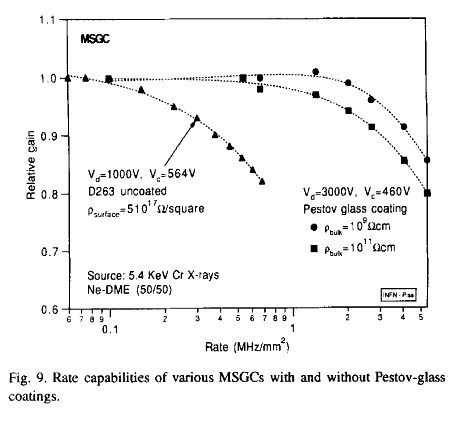 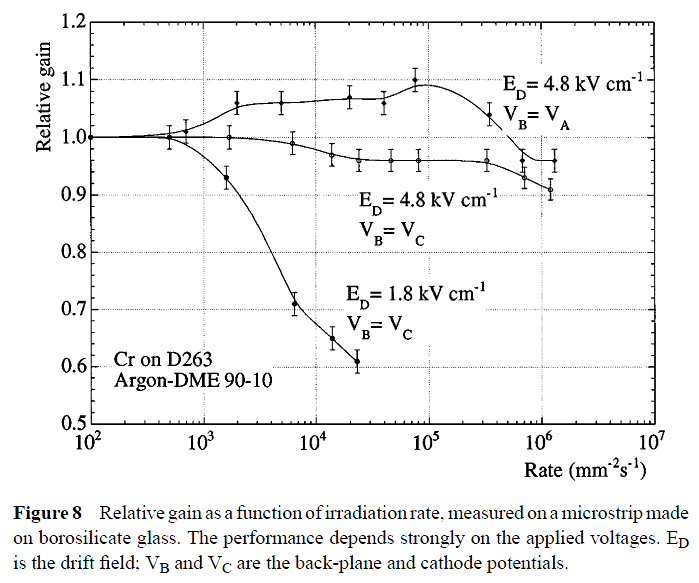 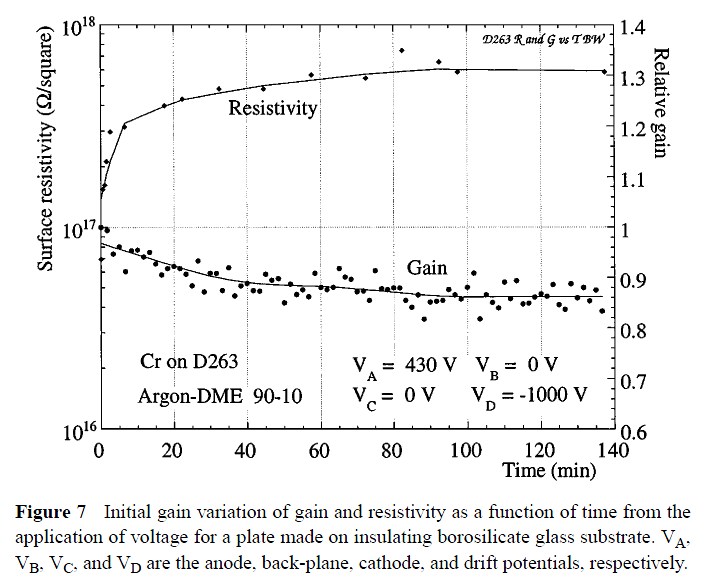 Solution: substrate with lower resistivity
Eliminates surface charge accumulation
Stable operation up to very high rates
E.g. Pestov-glass coating
Diamond-Like Carbon (DLC)
F,Sauli, A. Sharma, Micropattern Gaseous Detectors , Annu. Rev. Nucl. Part. Sci. 1999. 49:341–88
W.G. Gong et.al., MSGCs with Pestov-glass coatings, NIMA 374 1996
B. Mindur
8
[Speaker Notes: Bare borosilicate glass Desag D263 ≈1017 Ω/sq
DLC  undercoated DESAG  ≈1014 Ω/sq]
MSGC limitations
Discharges
High electric field in most of the region between wires
Field emission from the cathode edge
High primary ionization – avalanche size exceeds Reather’s limit (Q ~ 107)
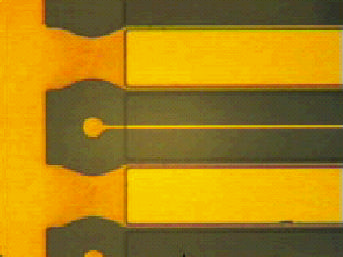 Solution
Substrate coating
Cathode edge passivation
Aging – permanent deterioration
Small size of the structures
Solution
Usage of very clean materials and gases
Strips made out of gold
B. Mindur
9
[Speaker Notes: Cathode edge passivation – 1-2um polyimide]
MSGC spark damages and aging
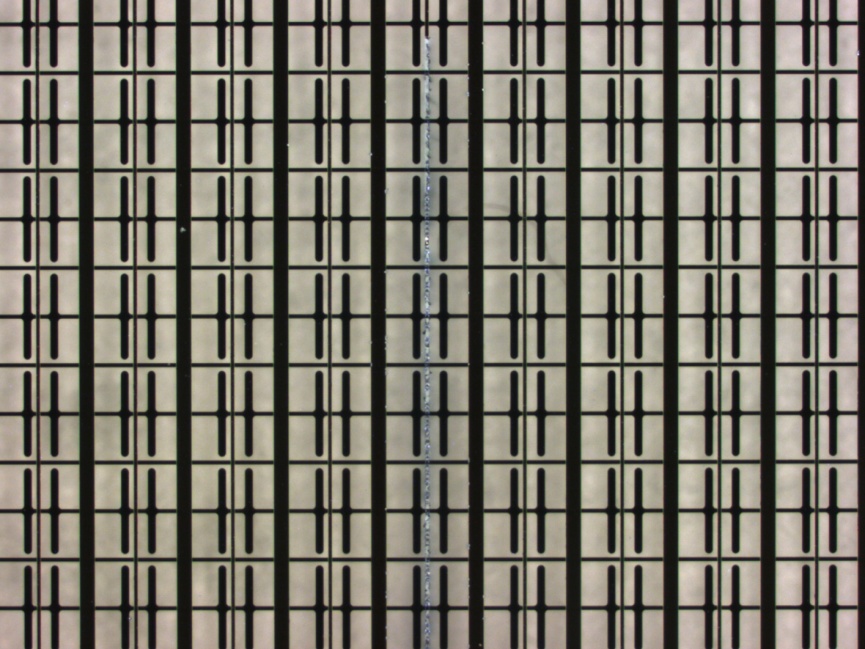 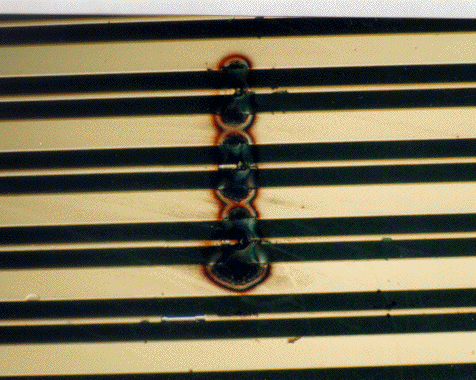 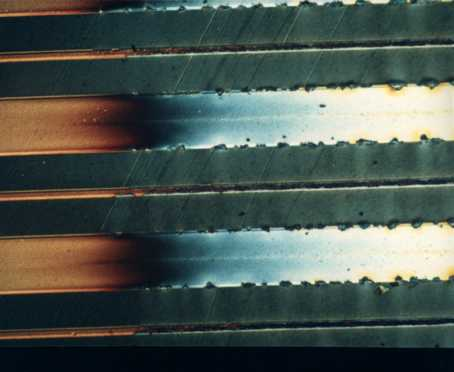 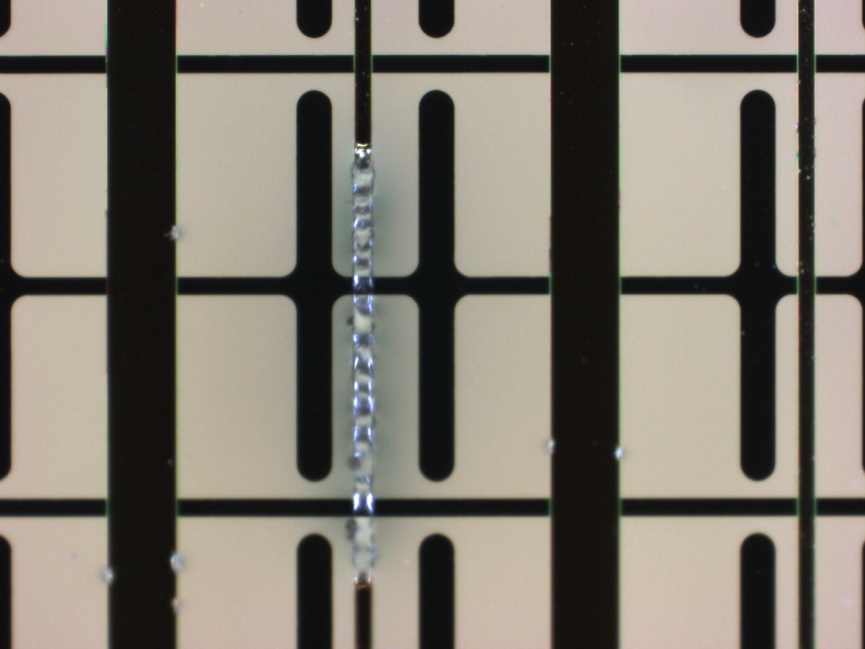 B. Mindur
10
MSGC detector for thermal neutrons (AGH & HZB)
MSGC have quiet a few issues which limits their applications
However they are still used
MSGC with Gd/CsI solid converter for thermal neutron detection
Triggerless application (dedicated electronics needed)
2D position resolution (~110 μm rms.)
Time Of Flight (~5 ns rms.)
Low pressure 
Two stage amplification (no drift region)
B. Mindur
11
MSGC detector for thermal neutrons (AGH & HZB)
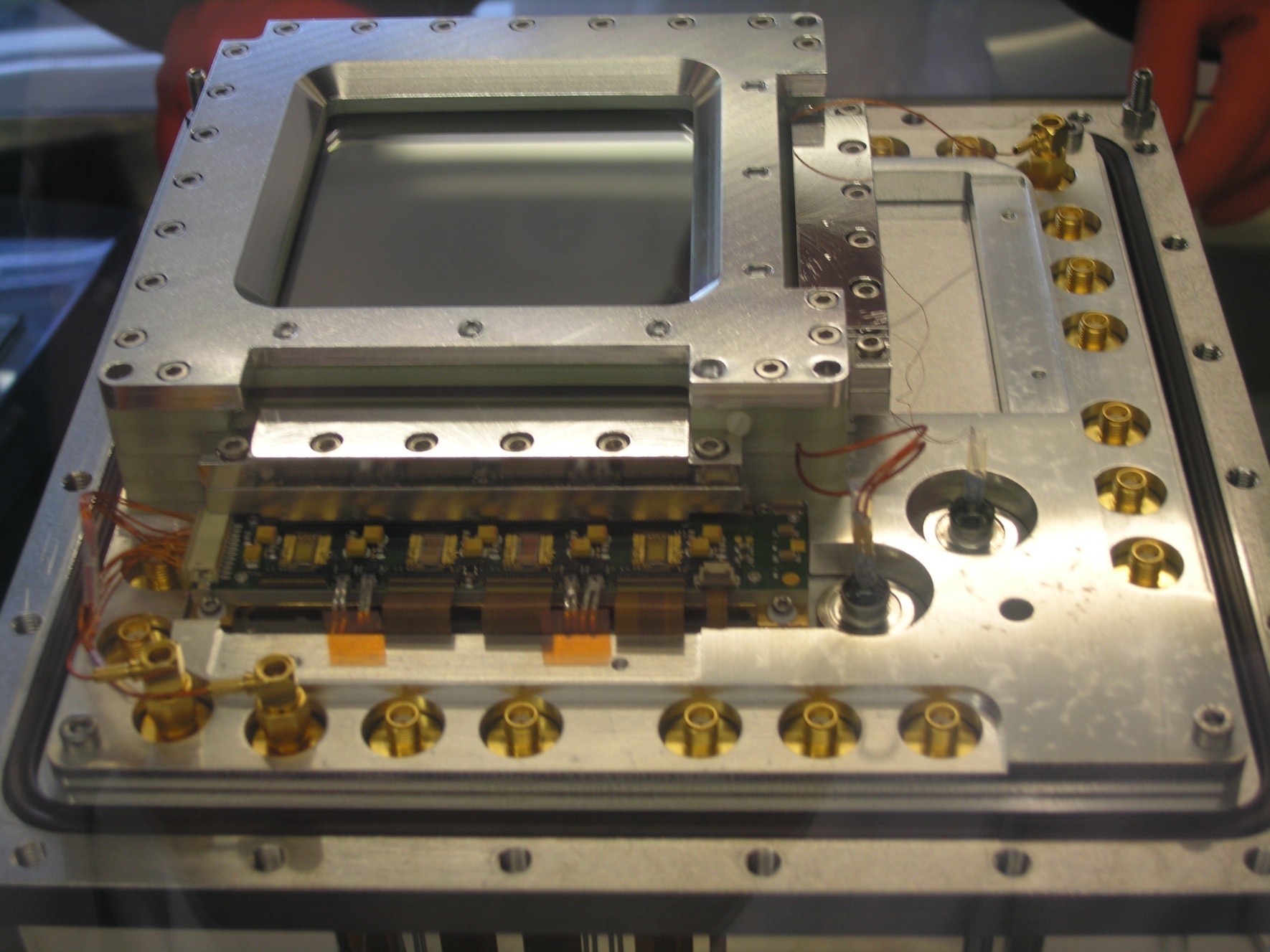 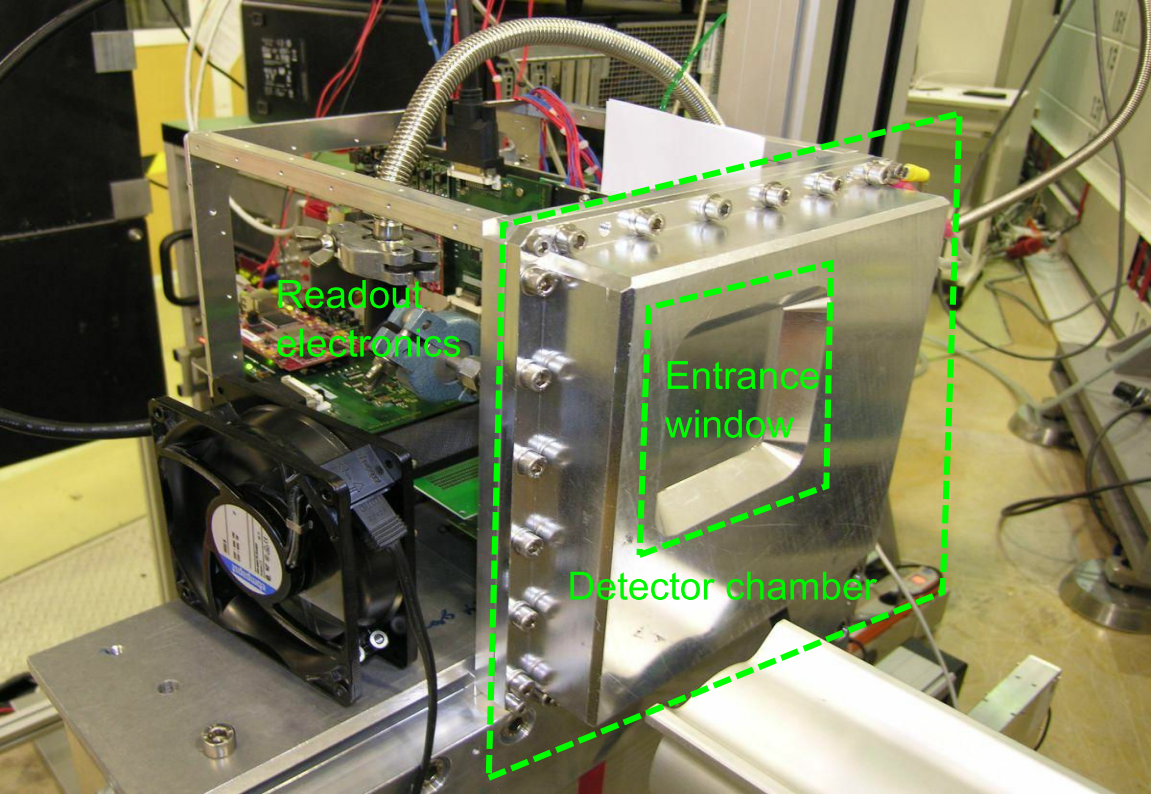 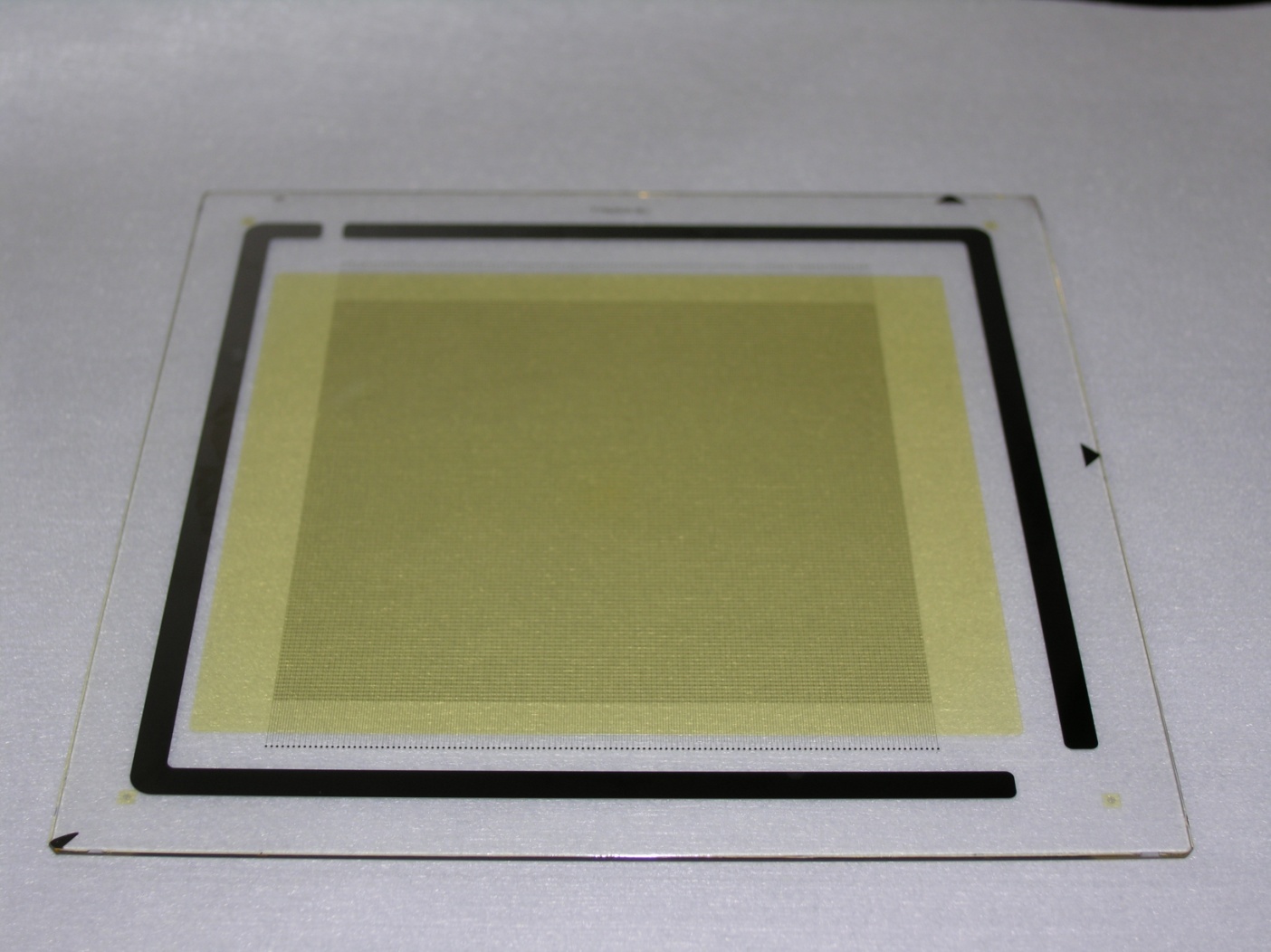 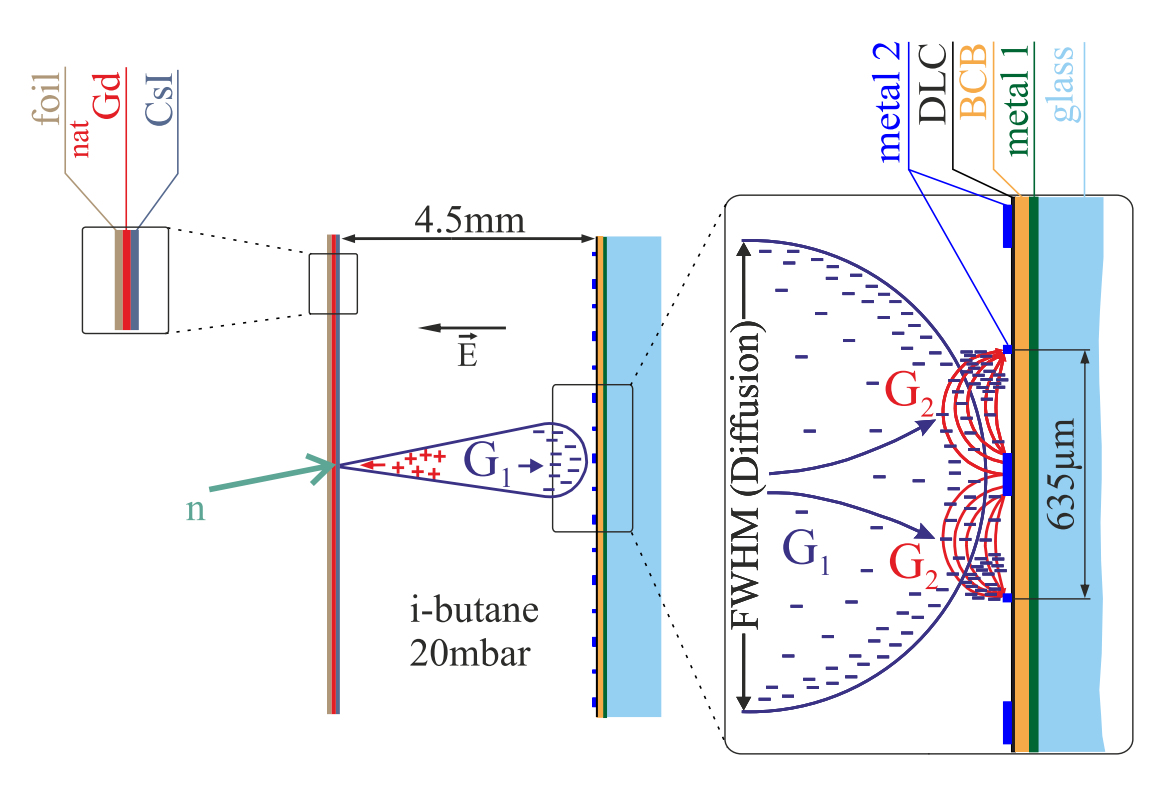 Cathode
Anode
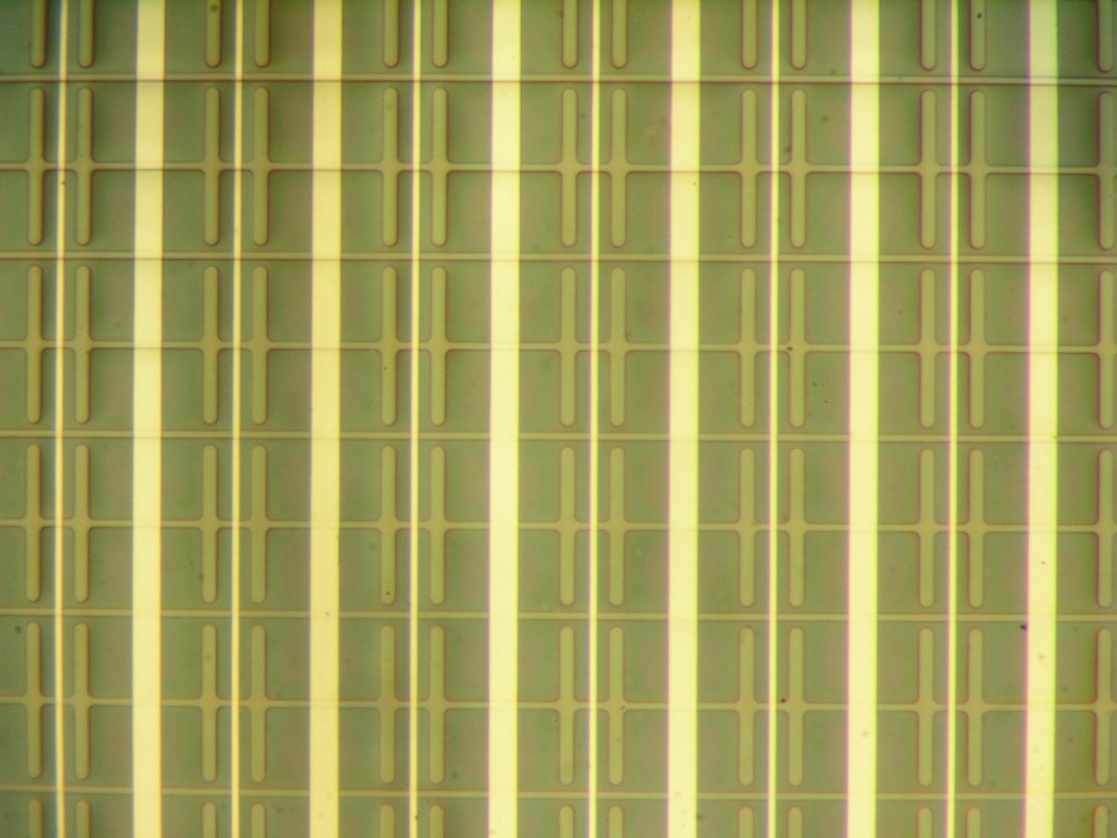 Second coordinate strip
Mindur B. et.al., Performance of a Micro-Strip Gas Chamber for event wise, high rate thermal neutron detection with accurate 2D position determination, JINST 9 P12004, 2014.
B. Mindur
12
[Speaker Notes: DLC – diamond like carbon
BCB – benzocyclobutane insulation layer]
MSGC imaging results with neutrons (AGH & HZB)
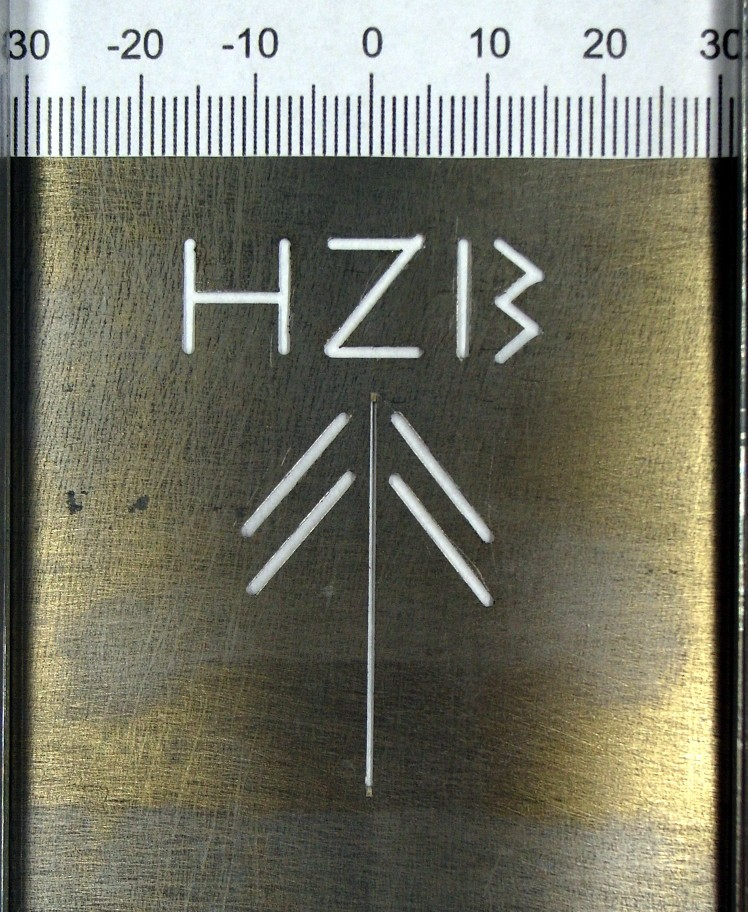 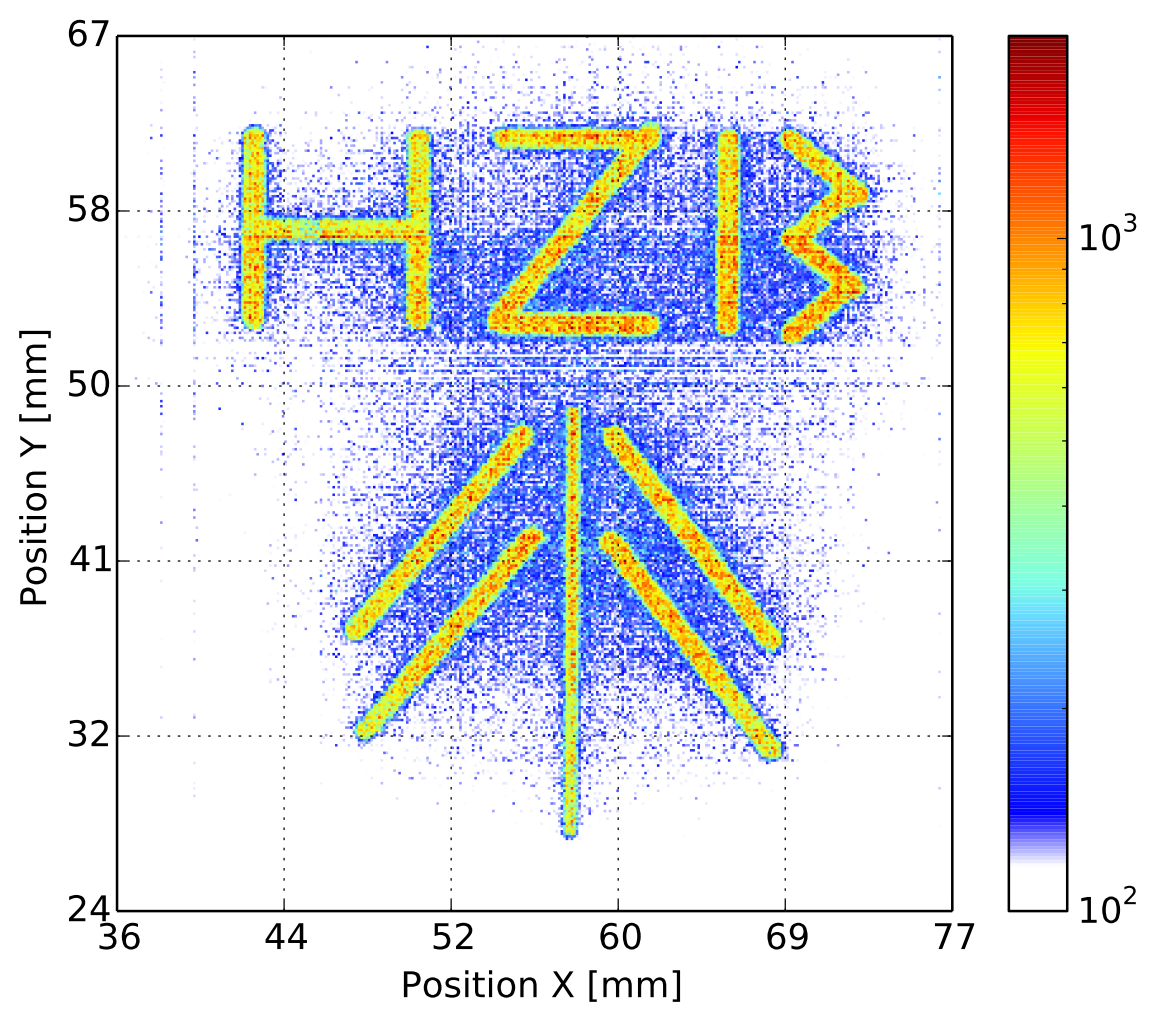 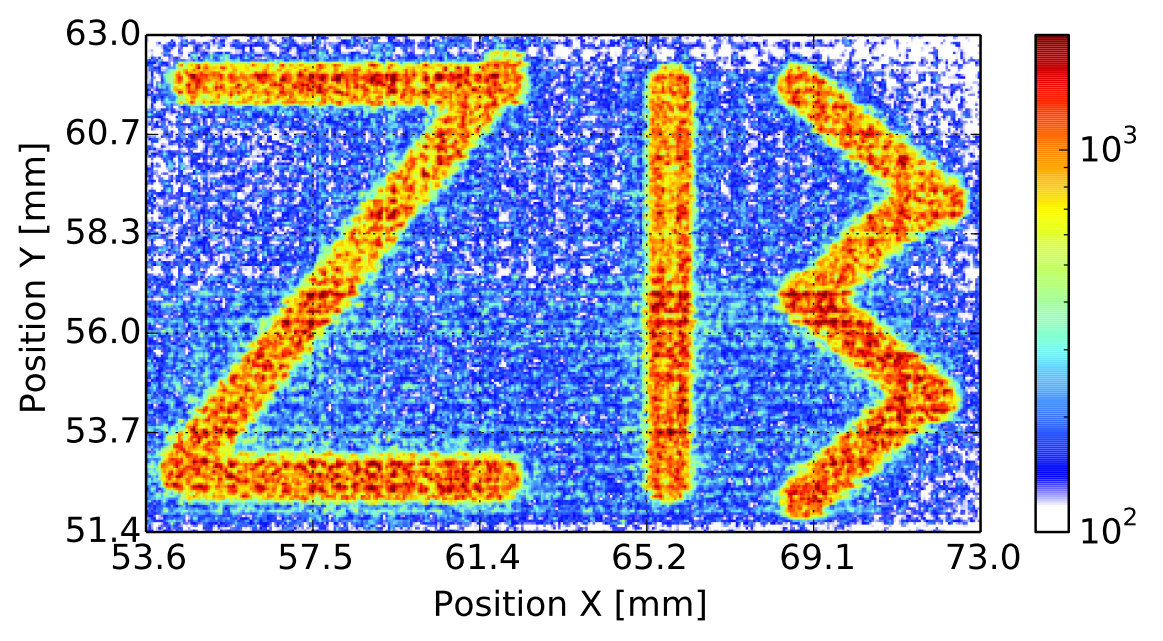 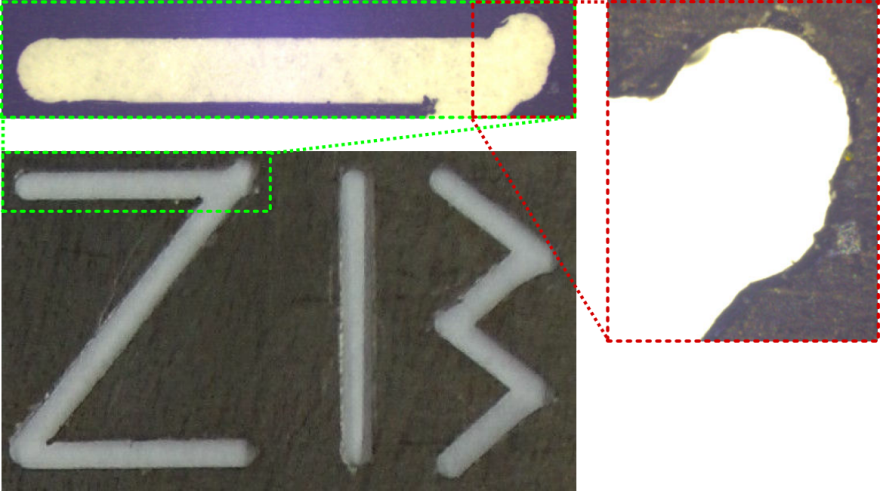 Mindur B. et.al., Performance of a Micro-Strip Gas Chamber for event wise, high rate thermal neutron detection with accurate 2D position determination, JINST 9 P12004, 2014.
B. Mindur
13
Micro-Pattern Gas Detectors (MPGD)
MSGC pave the way for development of many new types of structures and detectors
MicroGap Chamber (1993)
MicroWire Chamber (1997)
MicroPin (1999)
MicroGroove (1999)
MicroWell (1999)
μPIC (2001)
…
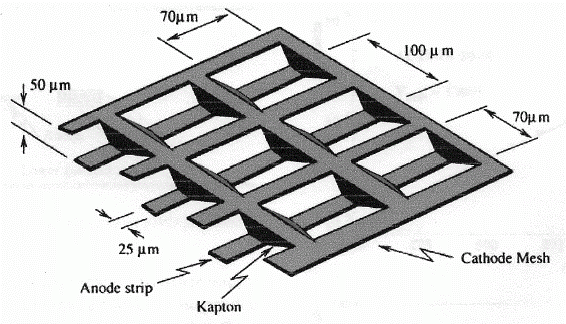 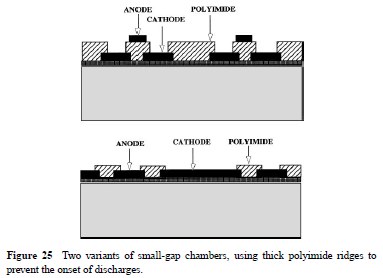 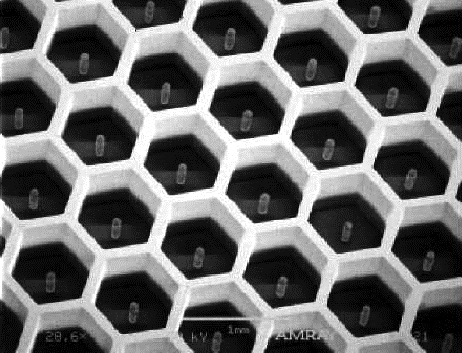 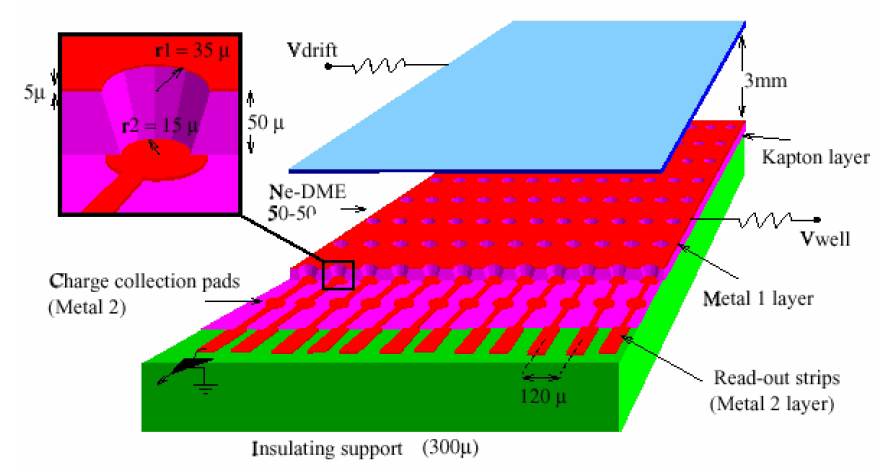 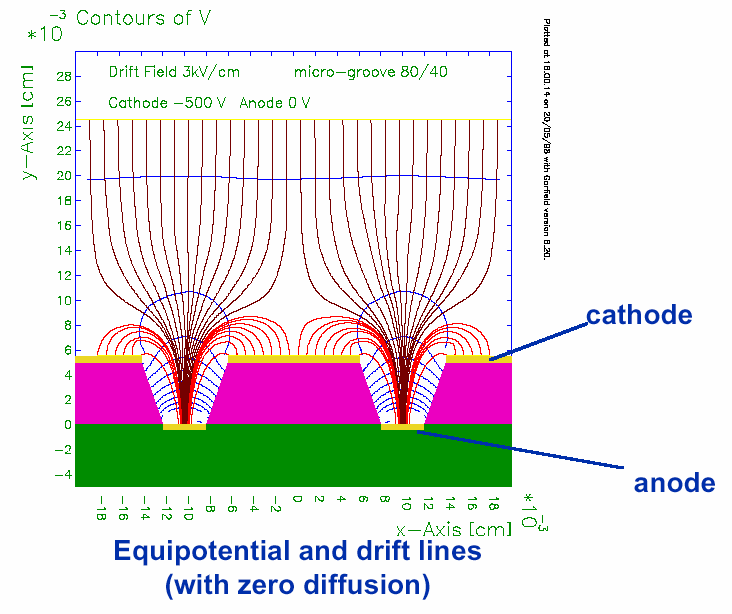 MicroMEGAS – Micro Mesh Gaseous Structure (1996)
GEM – Gas Electron Multiplier (1997)
“…The successful development of multiwire and microstrip structures has somewhat sidestepped the research on gas detectors that exploit the multiplication in uniform fields. Parallel-plate multipliers not only are mechanically sturdier but also have better energy resolution and higher rate capability. ” 

F. Sauli, A. Sharma, MICROPATTERN GASEOUS DETECTORS, Annu. Rev. Nucl. Part. Sci. 1999. 49:341–88
B. Mindur
14
Micro-Pattern Gas Detectors
High gas gain
High rate capabilities
Good space, time and energy resolution
Reduction of ion backflow and photon feedback
Large size
Low cost
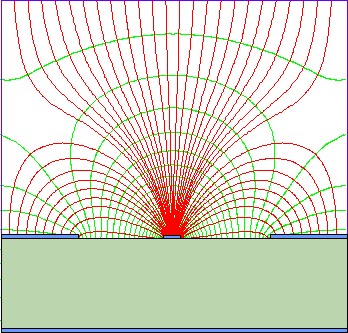 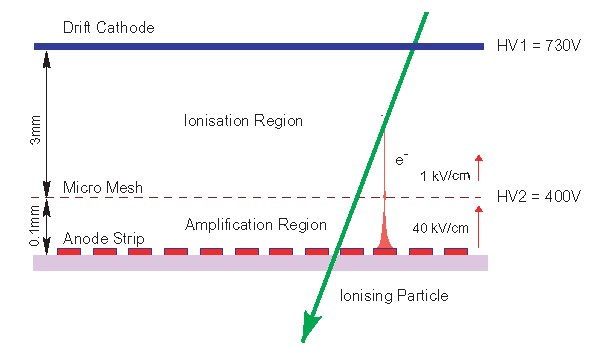 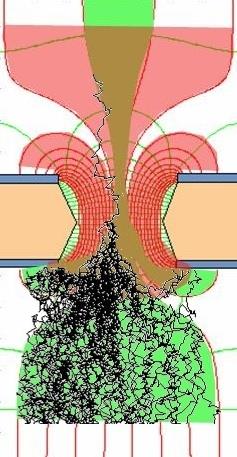 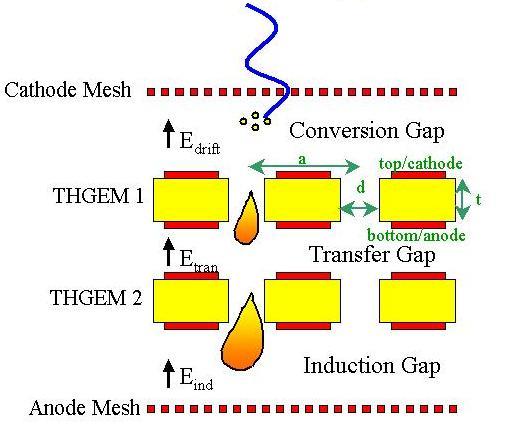 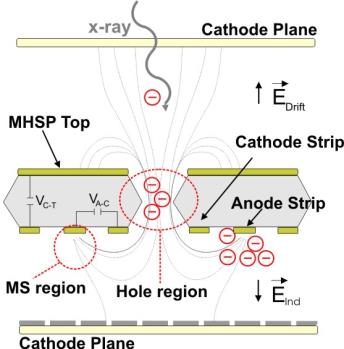 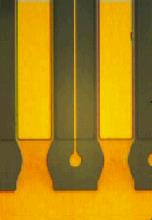 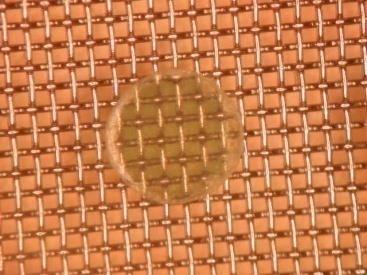 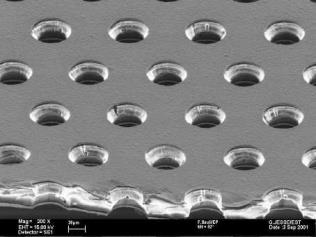 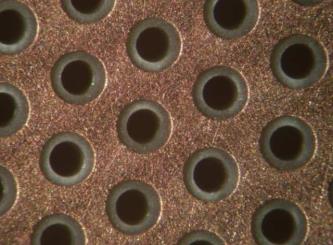 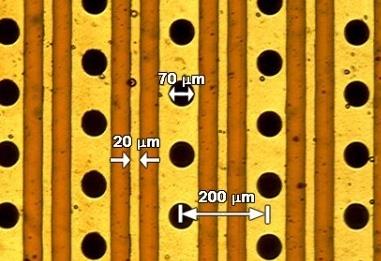 MSGC
MicroMEGAS
GEM
THGEM
MHSP
B. Mindur
15
[Speaker Notes: MHSP – MicroHole and Strip Plate]
MPGD important limitations
MPGD are faster because of smaller gaps between anode and cathode, however
Streamer -> fast discharges
Spontaneous breakdown in absence of radiation above a critical voltage
Heavily ionizing tracks can trigger discharge
Solutions
Multi stage amplification (GEM)
Sparks rate massively decreased
Resistive readout (MicroMEGAS) learnt from RPCs
Sparks not harmful for the detector
B. Mindur
16
Gas Electron Multiplier (GEM) - foils
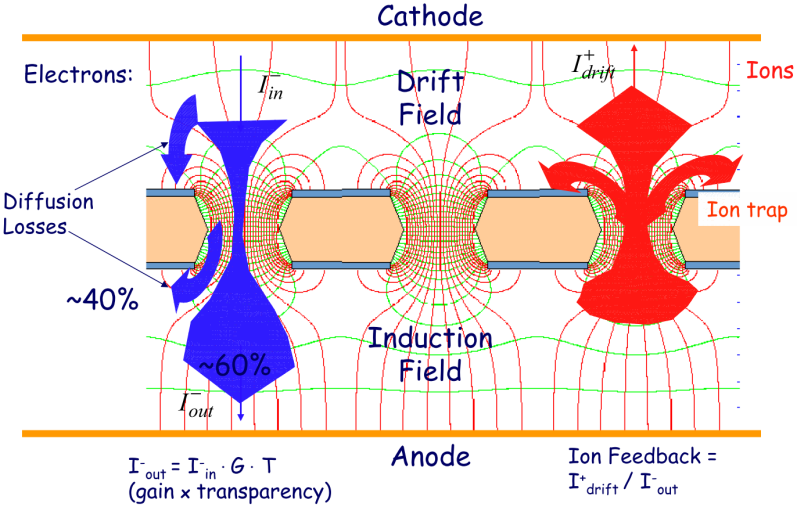 Introduced by F. Sauli in 1997
Thin metal-clad polymer foil
Perforated by high density of holes (~100/mm2)
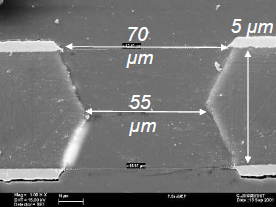 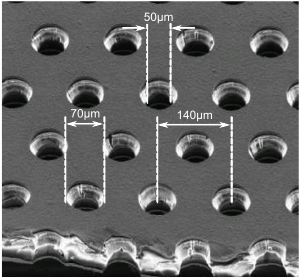 F. Sauli, GEM: A new concept for electron amplification in gas detectors, Nucl. Instr. and Meth. A386(1997)531
B. Mindur
17
Standard (tripple) GEM detector
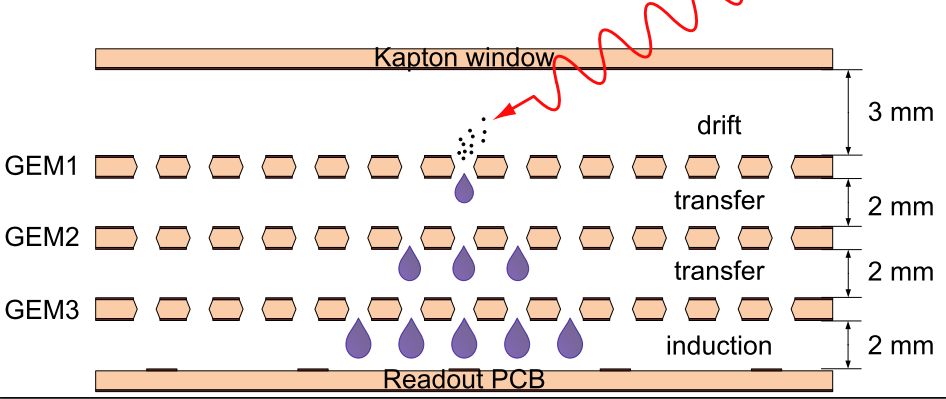 Most of the detectors use three GEM foils in cascade for amplification to reduce discharge probability by lowering field strength
Multiple structures provide equal gain at lower voltage
Discharge probability on exposure to a particles is strongly reduced
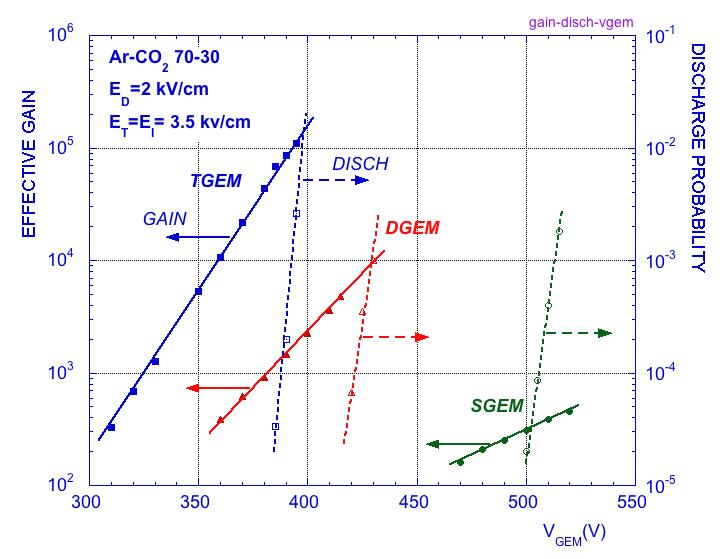 S. Bachmann et al Nucl. Instr. and Meth. A479(2002)294
B. Mindur
18
[Speaker Notes: Discharge probablity on exposure to 5MeV alphas]
GEM properties
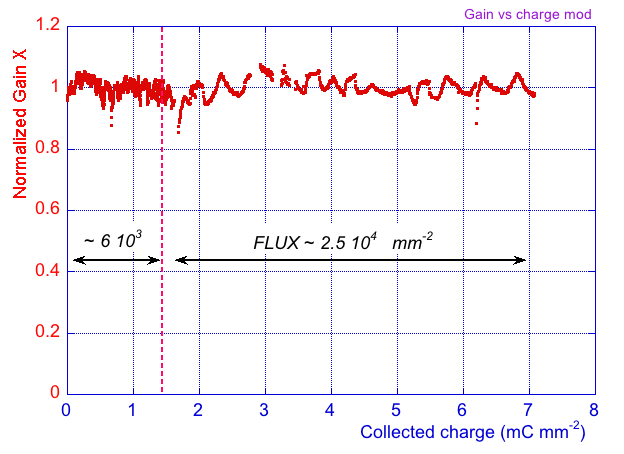 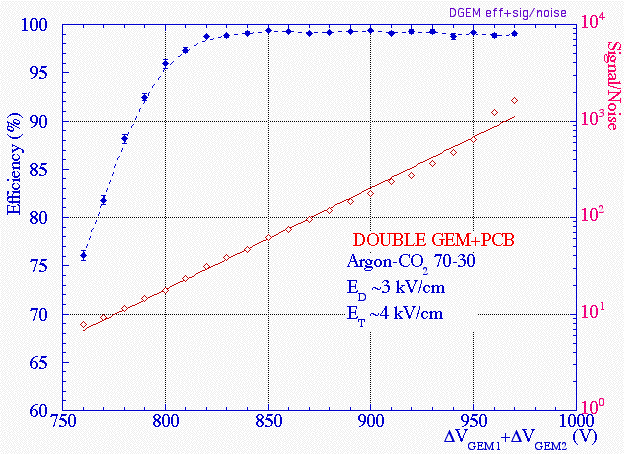 Excellent behavior even under harsh conditions
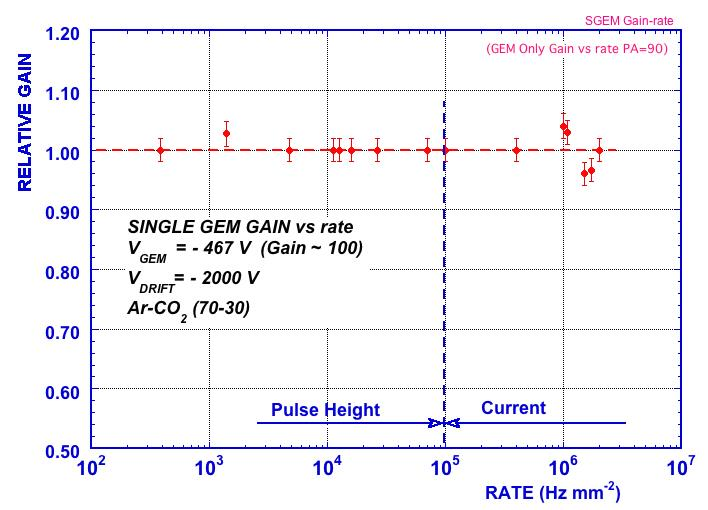 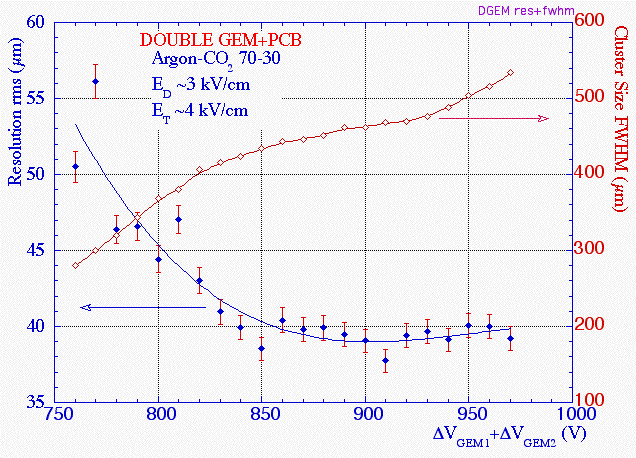 C. Altunbas et al, DESY Aging Workshop (Nov. 2001), Nucl. Instr. and Meth. A
A. Bressan et al, Nucl. Instr. And Meth. A425(1999)262
B. Mindur
19
GEM unique feature
Full decoupling of the charge amplification structure(-s) from the charge collection and readout structure
Both structures can be optimized independently!
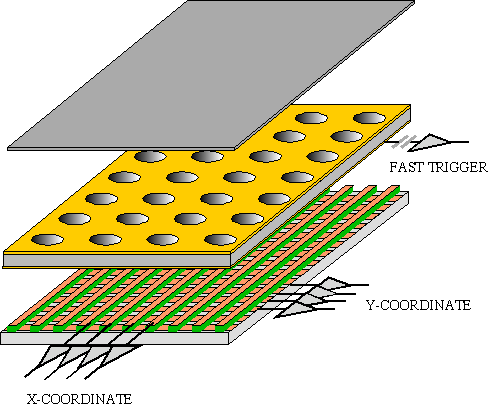 A. Bressan et al, Nucl. Instr. and Meth. A425(1999)254
B. Mindur
20
GEM readout structures
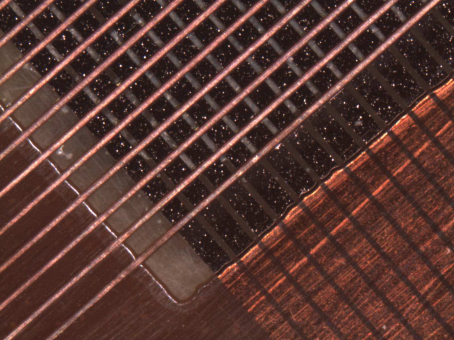 Variety of readout structures
Different sizes, granulation and shapes
Cartesian
Small angle
Mixed (radial strips & pads)
Pads
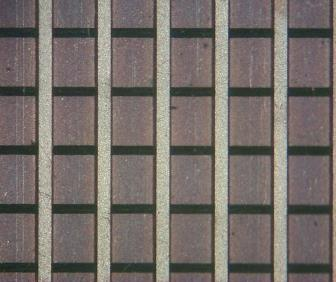 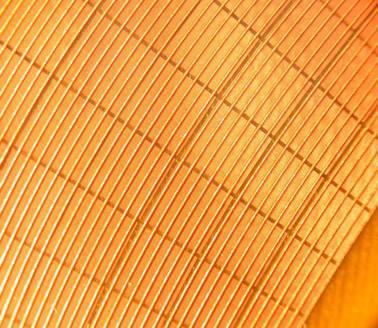 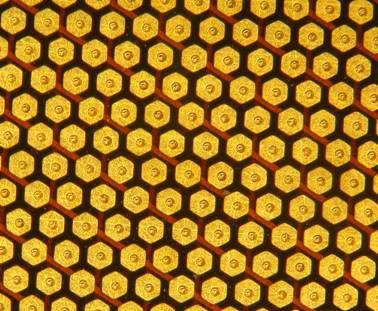 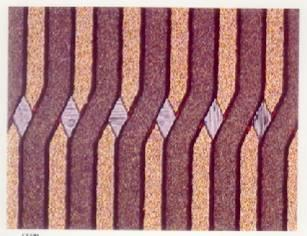 B. Mindur
21
[Speaker Notes: Cartesian – Compass, LHCb
Hexaboard pads – MICE,
Mixed - TOTEM]
Nonstandard GEM detectors
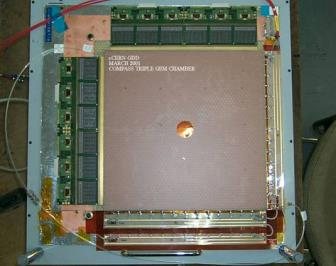 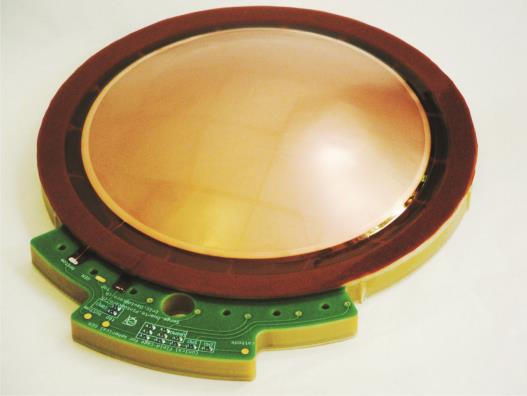 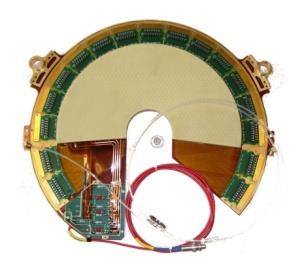 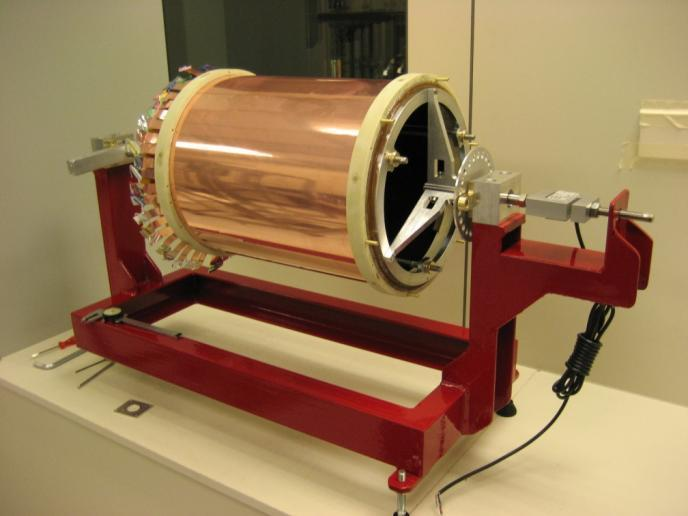 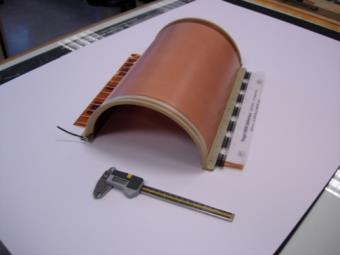 B. Mindur
22
GEM & AGH readout electronics
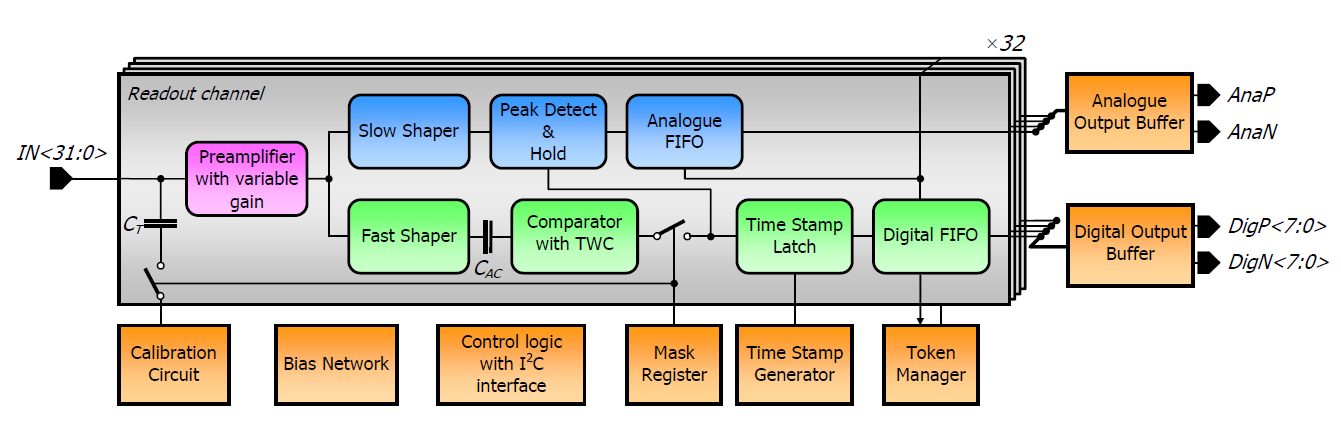 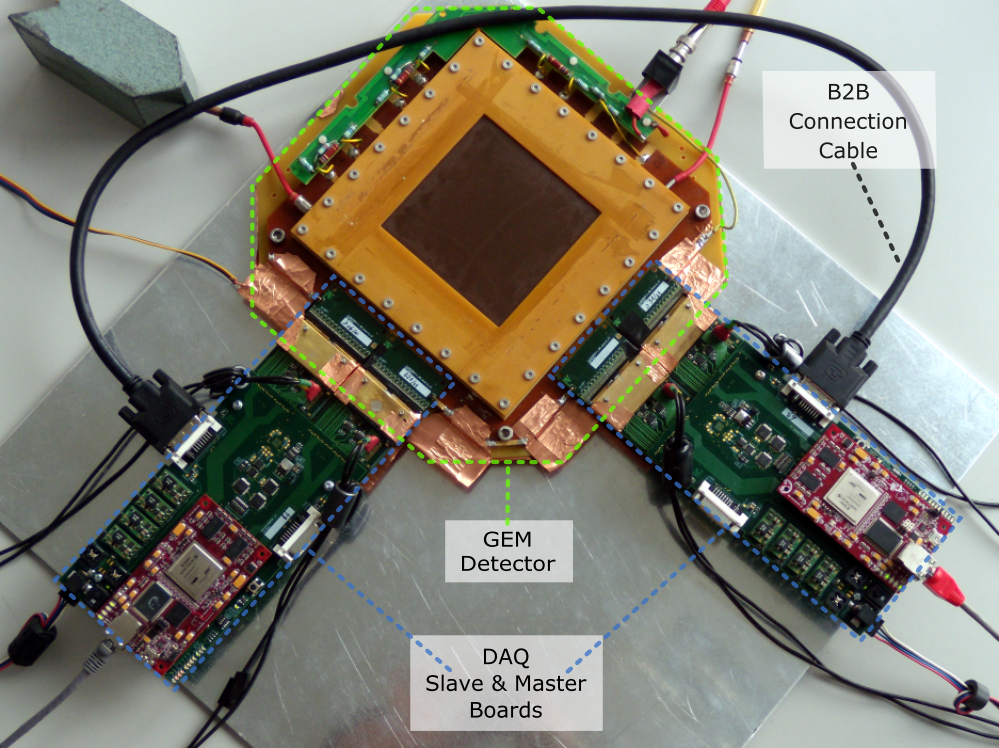 Front-end ASIC - GEMROC
32 channel
Self triggering
Data derandomization
Low noise
FPGA based DAQ
2 x 1Gbit throughput
Counting rate 5x106 cps
2D readout
B. Mindur et.al, A compact system for two-dimensional readout of gas electron multiplier detectors, JINST 8 T01005 (2013)
B. Mindur
23
GEM & AGH readout results and application
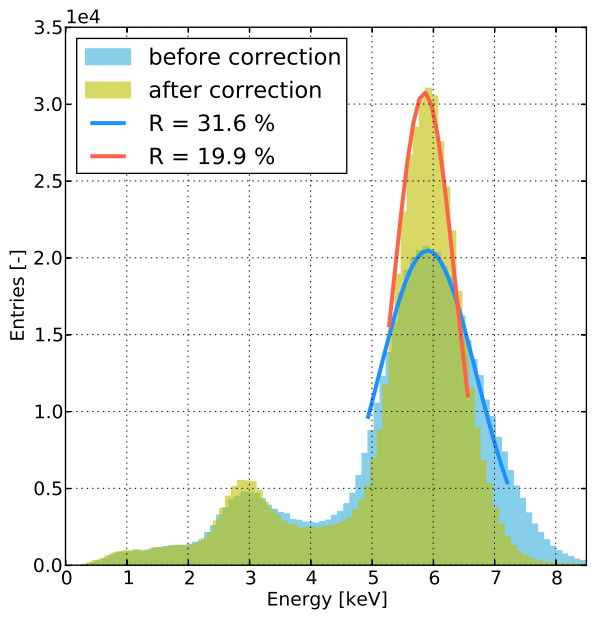 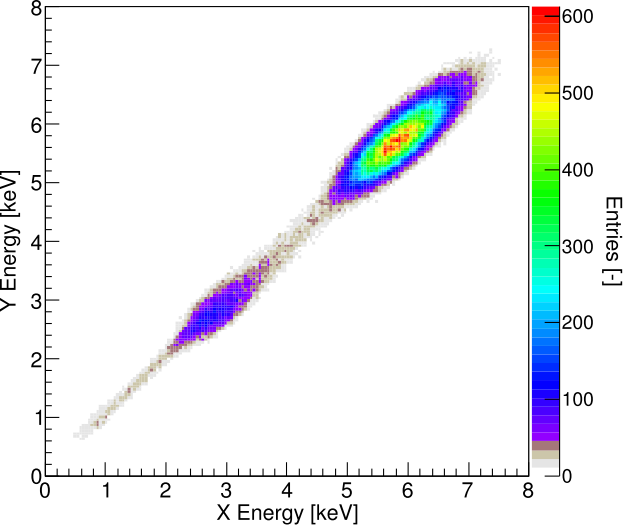 A. Zielinska, B. Mindur et.al, X-ray fluorescence imaging system for fast mapping of pigment distributions in cultural heritage paintings, JINST 8 P10011 (2013)
B. Mindur
24
GEM and painting arts studies at AGH
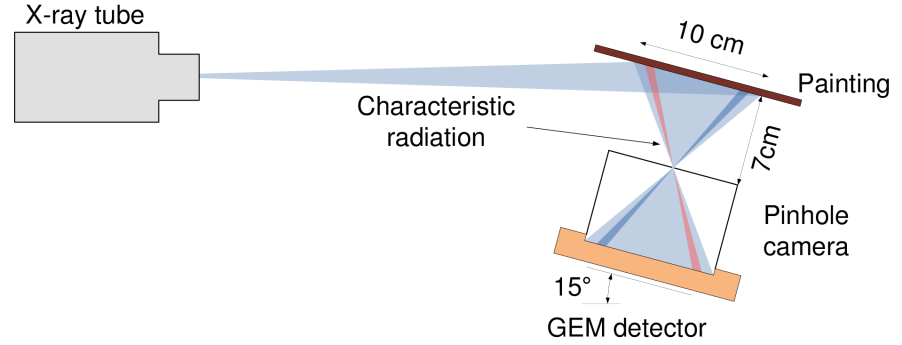 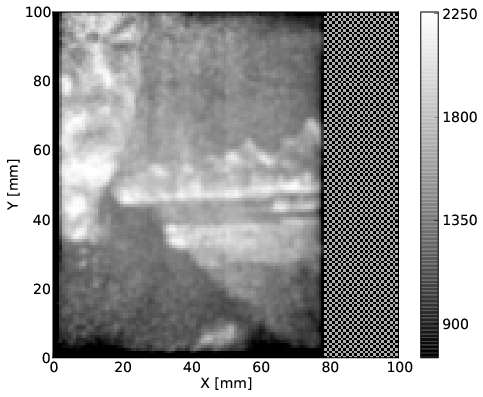 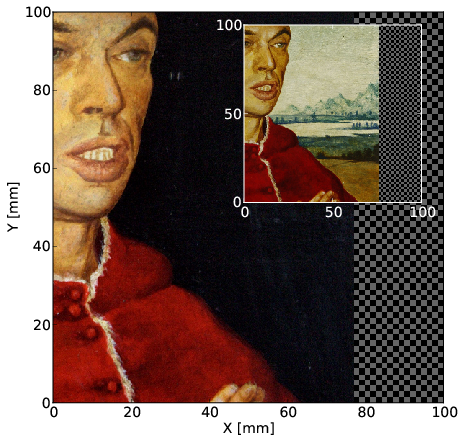 X-ray tube at 30 kV
Beam illuminates 10x10 cm2 of painting
Pinhole camera (camera obscure)
Position resolution (0.86mm rms.)
For 1 mm pinhole camera
Energy resolution ~20% (FWHM) for 6 keV photons
Relatively fast measurement
5 hours with Ar/CO2 gas mixture
More about this topic on Thursday (session no.7), presentation by: Alicja Zielińska 
“Optimisation of the X-ray fluorescence imaging system for mapping of pigments in historical paintings”
A. Zielinska, B. Mindur et.al, X-ray fluorescence imaging system for fast mapping of pigment distributions in cultural heritage paintings, JINST 8 P10011 (2013)
B. Mindur
25
RD51 MPGD Collaboration
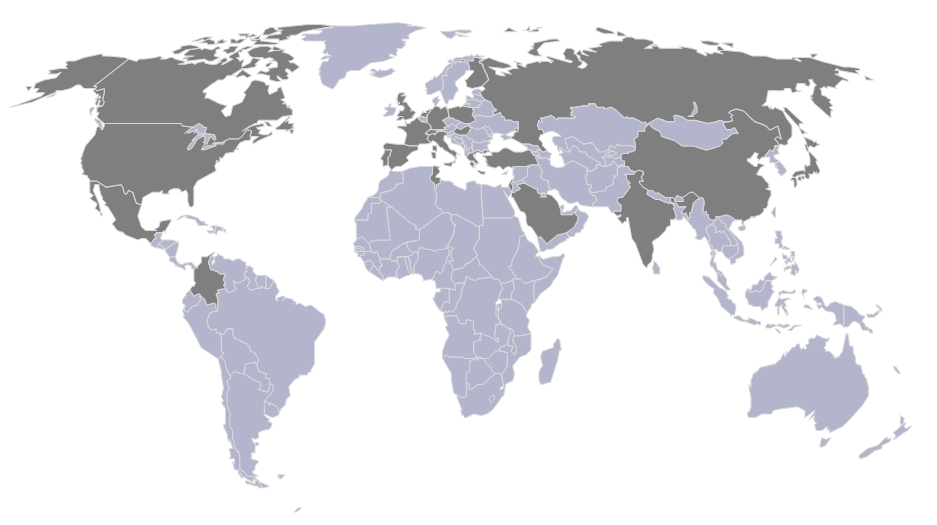 ~450 Authors 
75 Institutes from 
25 Countries
B. Mindur
26
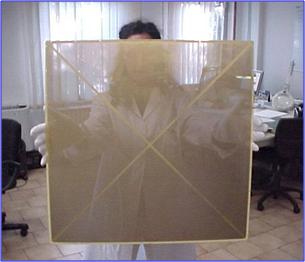 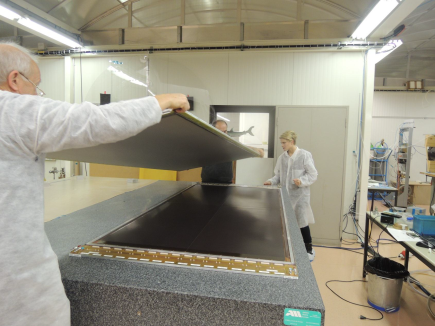 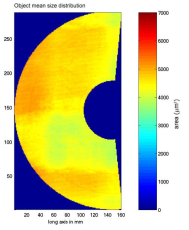 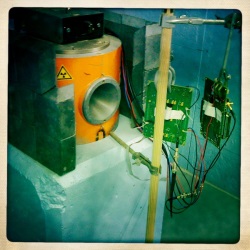 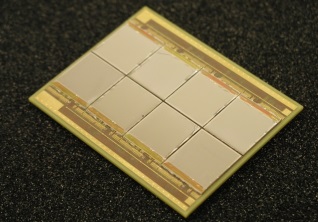 MPGD Technology and new structures
Characterization and understanding of physical phenomena in MPGD
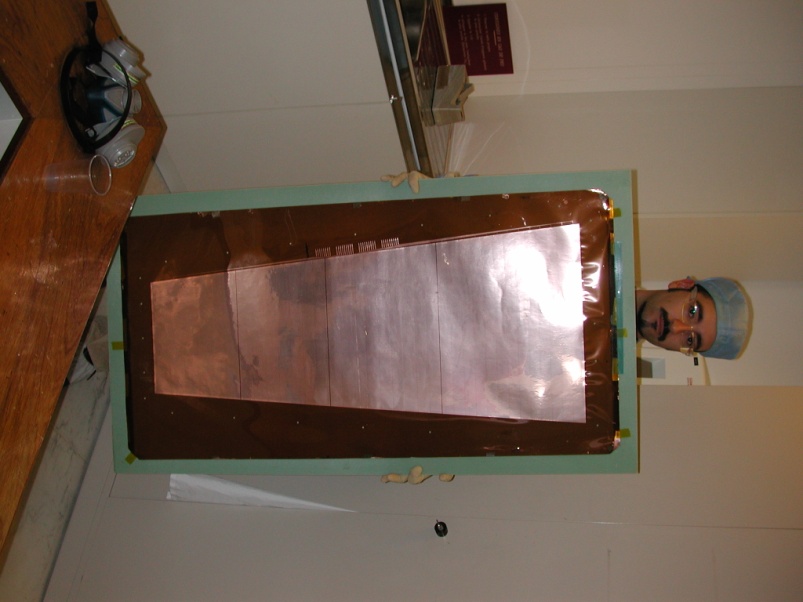 WG2:
WG1:
Development of common software for MPGD Simulation
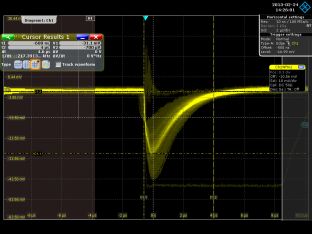 RD51
WG5:
WG4:
Electronics optimization and integration with MPGD
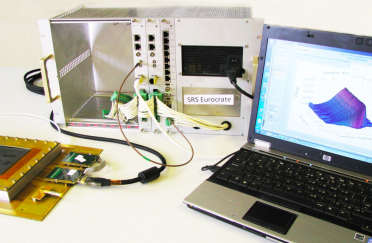 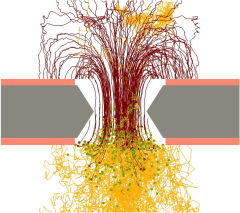 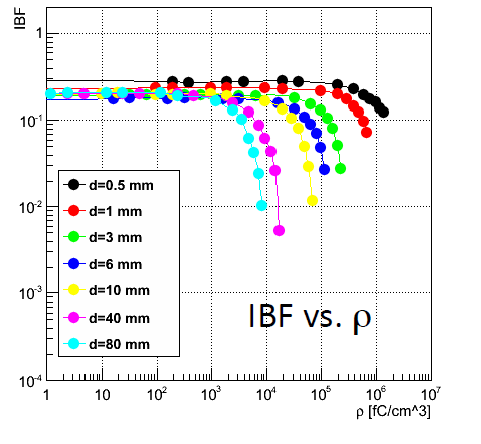 WG6:
WG3:
WG7:
CERN MPGD Workshop,
Quality Control and Industrialization
Common Test Beam 
and Lab Facilities
Applications,
Conferences / Schools
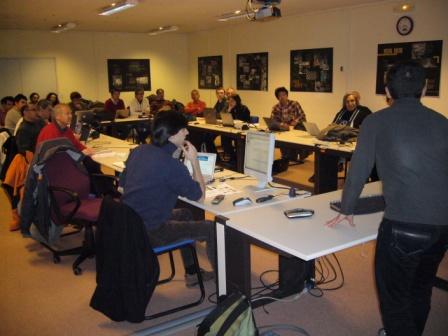 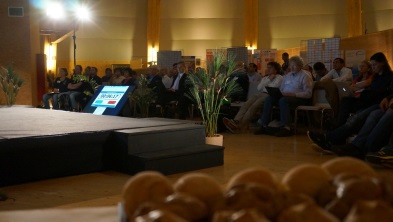 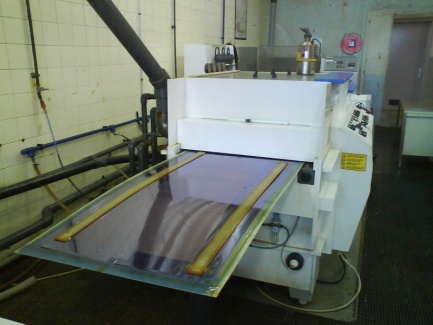 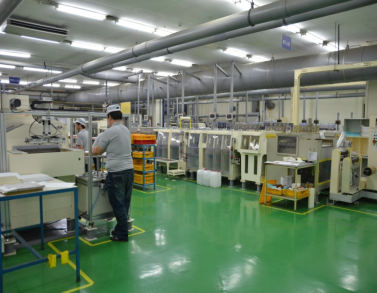 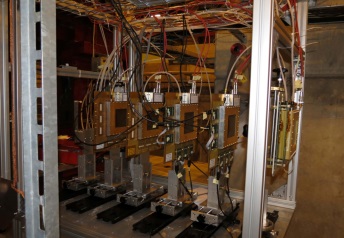 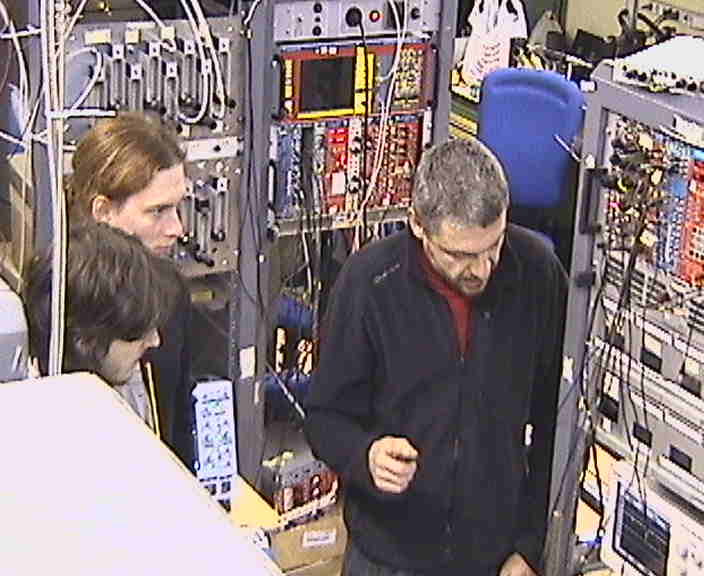 B. Mindur
27
Conclusions
MPGD continues very successful design of classical gas detectors, especially MWPC
Many possibilities and structures to fit with the applications
One of the key feature is separation the amplification stage(-s) from readout structures
Among others types, micromesh and hole-type (uniform field) represent nowadays a robust and mature-enough solution for variety of applications
MPGD are suitable for large areas
Low production costs
Wide spectrum of applications
Not only HEP (however, development is mostly driven by HEP)
Neutrons
X-ray
Imaging
Homeland security
…
Large community – RD51
Spread knowledge
Access to the technology, tools and test beam facility (at CERN)
B. Mindur
28
Thank you for your attention
B. Mindur
29
Backup slides
Backup slides
B. Mindur
30
MicroMEGAS
Parallel-plate avalanche chamber
Uniform field (except mesh vicinity)
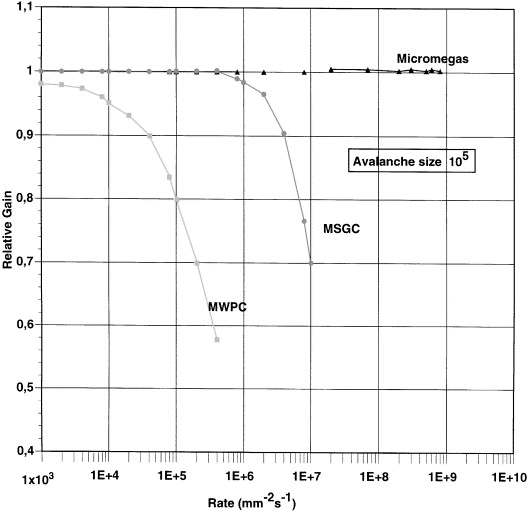 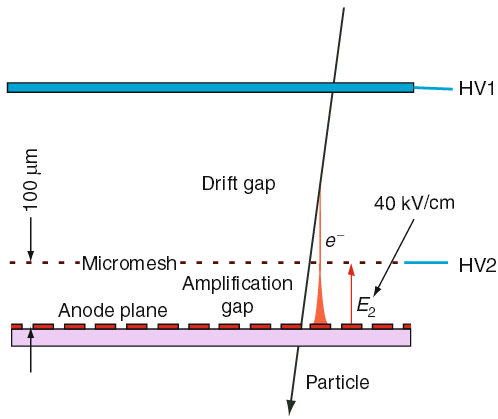 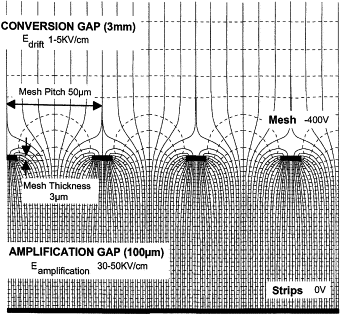 Small gap, high field
Fast movement of positive ions (mostly collected on the mesh)
Small space-charge accumulation
Very fast signals
Y.  Giomataris”, Development and prospects of the new gaseous detector “Micromegas”, NIMA 419 (1998)
B. Mindur
31
THGEM – Thick GEM
Hole diameter: 0.3-1mm
Pitch: 0.7-7mm
Thickness: 0.4-3mm
Rim: ~0.1mm
Standard PCB technology
Etching & drilling
Very simple and robust
Voltage about 2kV
Gain for single structure 105 
Position resolution at the level of mm
Fast (ns)
Really cheap
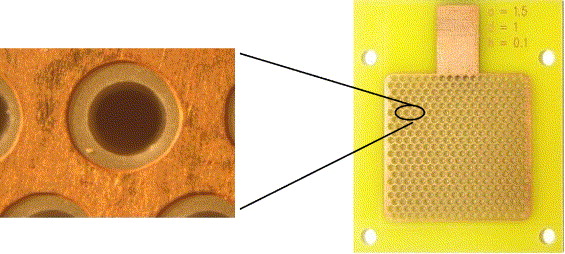 Large holes – larger the e- diffusion
Full e- collection
Efficient e- transfer
Large multiplication factors
Up to 105 for single THGEM
High rate capability
10MHz/mm2 @ 104
C.K. Shalem el.al, 
Advances in thick GEM-like gaseous electron multipliers, 
NIMA 558 (2006) 475 & 468
B. Mindur
32
GEM and painting arts studies at AGH
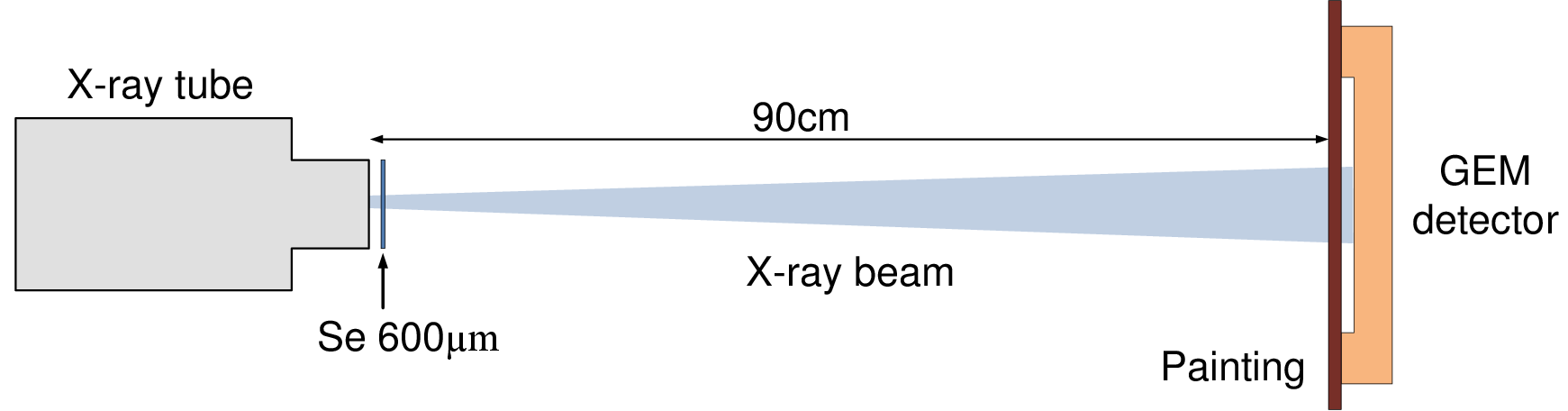 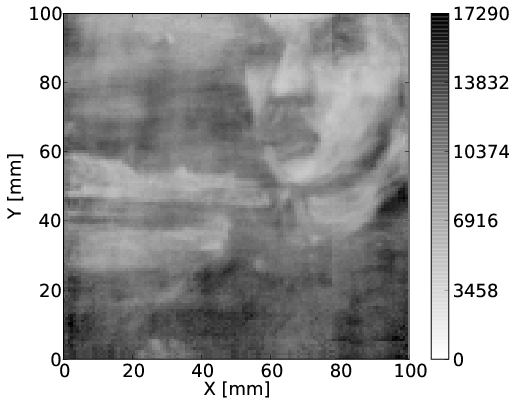 X-ray radiography
Simple setup rearrangement
Fast measurement
~minutes
B. Mindur
33